PASO 4.-SINTETIZAR Y UTILIZAR LA INFORMACION
¿QUE ES LA CULTURA DE LA PAZ?
La cultura de la paz, es un conjunto de valores, actitudes y comportamientos que reflejan el respeto a la vida de la persona y de su dignidad, de todos los derechos humanos; así como el rechazo a la violencia en todas sus formas y la adhesión a los principios de democracia, libertad, justicia, solidaridad, cooperación, pluralismo y tolerancia, así como la comprensión tanto entre los pueblos como entre los grupos y las personas sin importar sexo, etnia, religión, nacionalidad o cultura
CULTURA DE LA PAZ
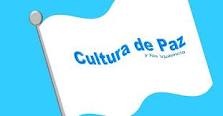 Una educación para la Paz se ha ido convirtiendo en uno de los nuevos retos de la educación. Aunque los ritmos de su implantación e integración en los centros escolares puedan ser todavía muy desiguales, es preciso extender la convicción de que la Educación para la Paz es una necesidad, no un lujo superfluo o una moda coyuntural y que mejor que haciendo éste trabajo de sensibilización a través personas que son a su vez agentes sociales y que pueden transmitir éstos valores al resto de la población.
CIENCIAS CON LAS QUE SE RELACIONA LA CULTURA DE LA PAZ
Solo por mencionar alguno campos en las que se relaciona la cultura de la paz son:
A)  Antropología :En el comportamiento de las sociedades en la cultura con que se les rodea y en su comportamiento.
B)  Historia: En investigar los hechos que han sido relevantes para la cultura en las sociedades que han dejado a través de los años.
C)  Ética :En la cultura de la paz se relaciona con la racionalidad y comprobación de las cosas que esta conlleva como una cultura de la sociedad.
D)  Filosofía: En la filosofía se relaciona con el porqué del todo de la cultura de la paz y como se vincula con las personas en sus conocimientos.
CULTURA Y PAZ
La cultura y la paz son dos temas que se abordan en la vida cotidiana y como hablamos de temas transversales nos referimos a un conjunto de aspectos y dimensiones que en la sociedad democrática actual han ido adquiriendo especial relevancia. Se trata de contenidos socialmente valiosos, que poseen una gran importancia tanto para el desarrollo integral de la persona como para un proyecto de sociedad más libre, pacífica y respetuosa con todos los seres humanos y con la Naturaleza. De ahí la creciente exigencia social de que estén presentes en la educación
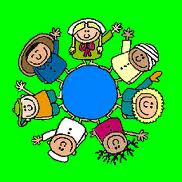